Svaret er kommunesammenslåing
Hva var spørsmålet?
Hvor står vi?
Hva vil vi?
Hva gjør vi?
Velferdssamfunnet
Økonomisk politikk
Organisert
arbeidsliv
Offentlig forvaltning
Mange bestemmer!
Vabo-utvalget
PROBLEM
= små kommuner
LØSNING
= større kommuner
PROBLEM
= små kommuner
LØSNING
= større kommuner
Større kommuner:
Gode og likeverdige tjenester til innbyggerne
Helhetlig og samordnet samfunnsutvikling
Bærekraftige og økonomisk robuste kommuner
Styrket lokaldemokrati
Innstilling 300 S, 2014
15 000
Kilde: Dagbladet 01.04.2014
Gode tjenester: Tilfreds med….
Kilde: DIFI 2013
Kontakt med kommunen….
Kilde: DIFI 2013
Små kommuner – store utfordringer
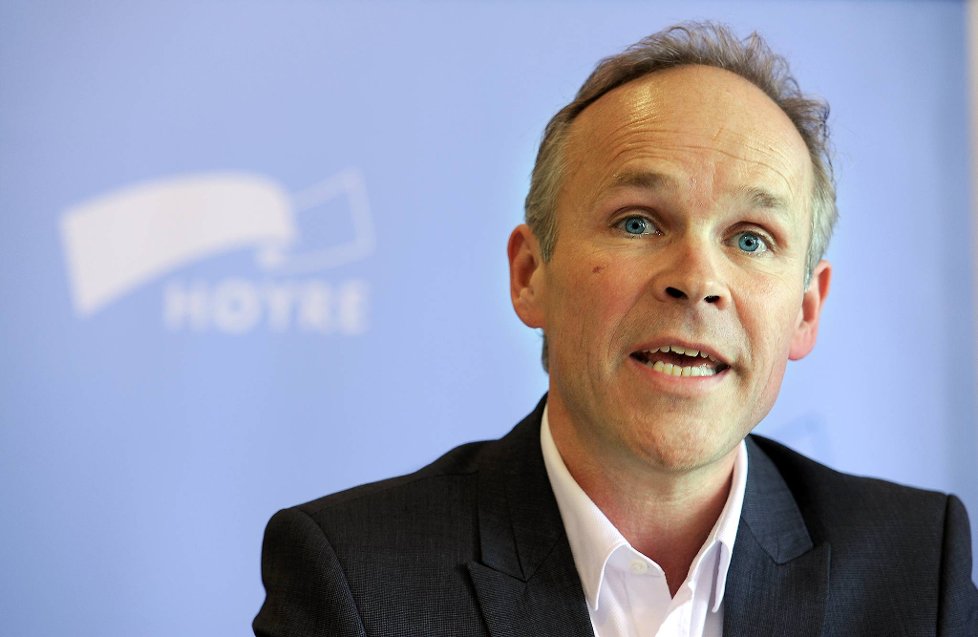 ”Noen kommuner får færre innbyggere og andelen yrkesaktive pr pensjonist går ned
https://www.regjeringen.no/nb/aktuelt/Hvordan-skal-kommunene-mote-fremtiden/id749235/
ABC-Nyheter 03.12.2013
1837
Hva er en kommune?
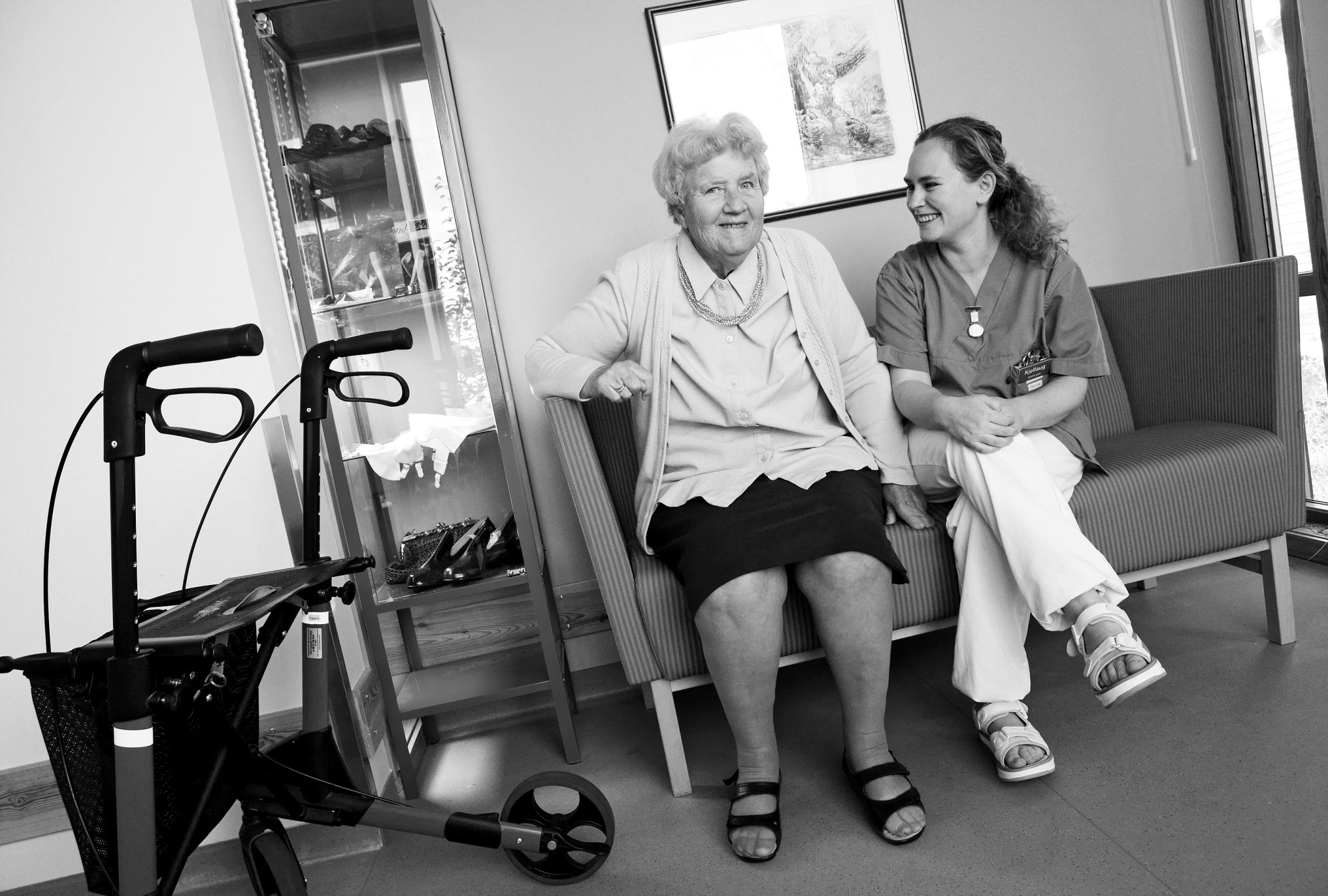 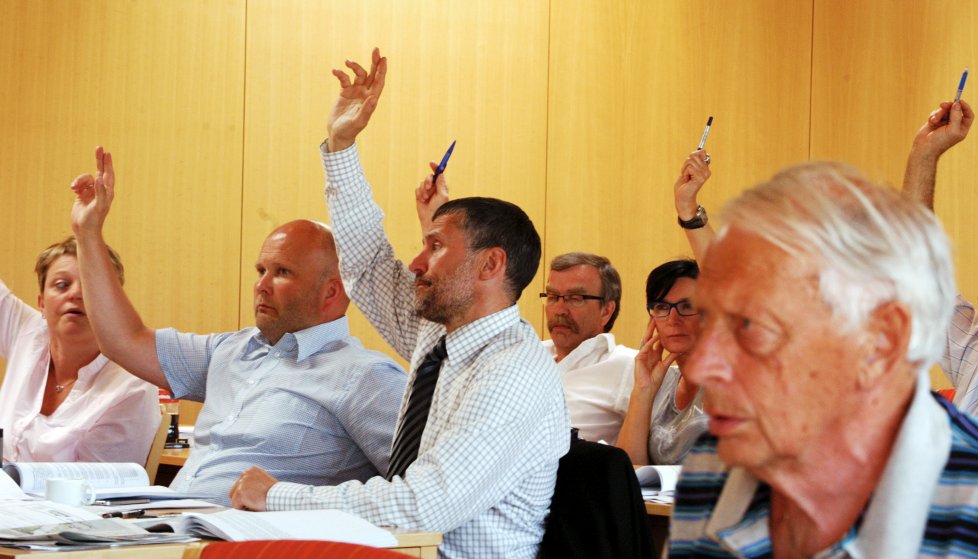 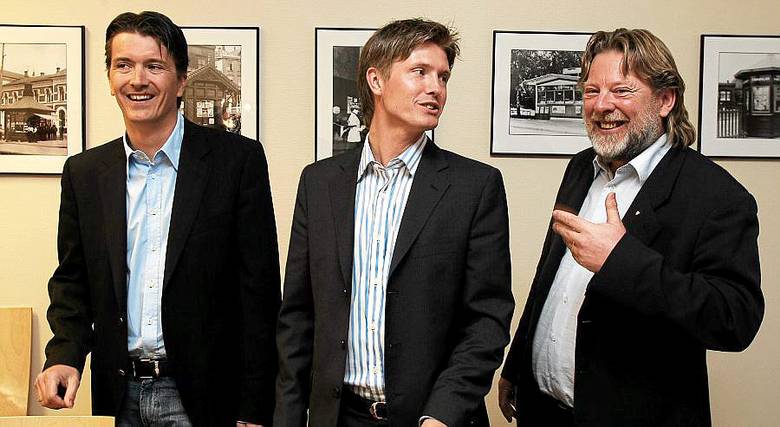 Kommunestyret:
Folkevalgt organ
Forvalte fellesskapets skattemidler og behov
Styres av demokrati, innsyn og kontroll
Konsernstyret:
Utpekt av eierne
Sikre avkastning på investert kapital
Styres av lønnsomhetsvalg, pris- og inntjeningsfokus
FORVALTNING: 			FORRETNING:
FORMÅL:      		Behov/samfunnsmål		Kapitalavkastning
STYREMÅTE: 		Demokrati                		Konsern
FINANSIERING: 	      	Skatt	         			Salg
BEFOLKNINGEN:       	Innbyggere               		Kunder
Profitt
 til eier
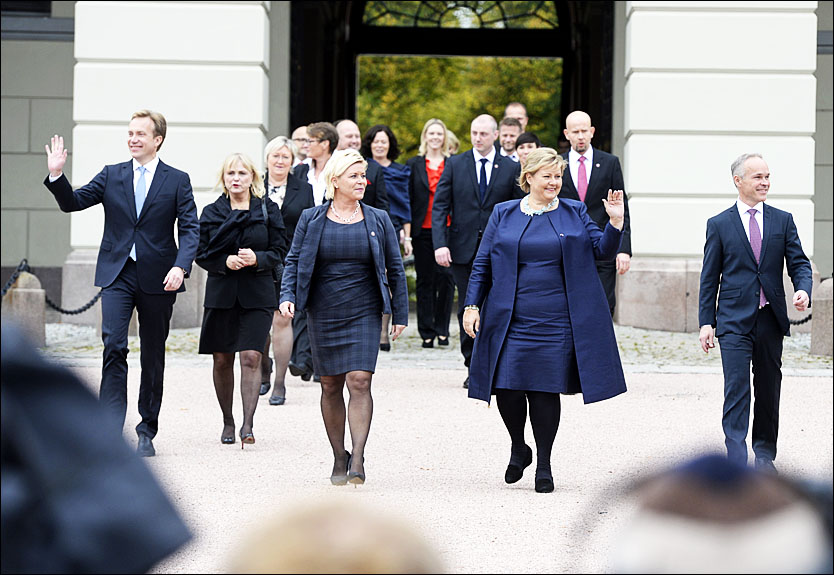 ”Regjeringen mener i utgangspunktet at produksjon av velferdstjenester skiller seg lite fra andre tjenester. Bruk av konkurranse stimulerer til verdiskaping, bedre tjenester og effektivisering.
Regjeringsplattform. s 37
Ingen forskjeller - ett fett?
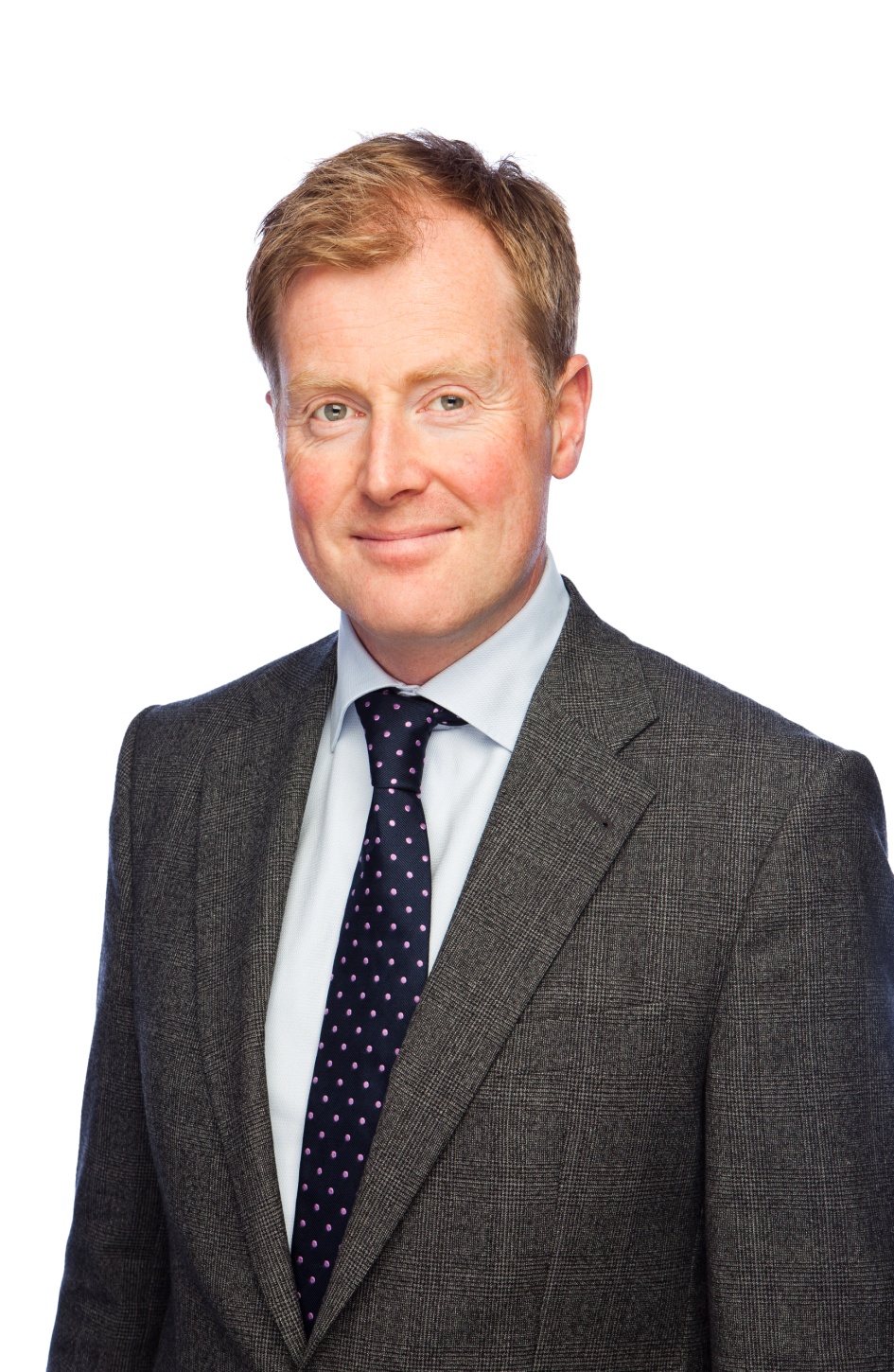 ”Medlemmene våre er jo verksemder. Ingen er interesserte i å drive om regjeringa stenger alle høve til forteneste.
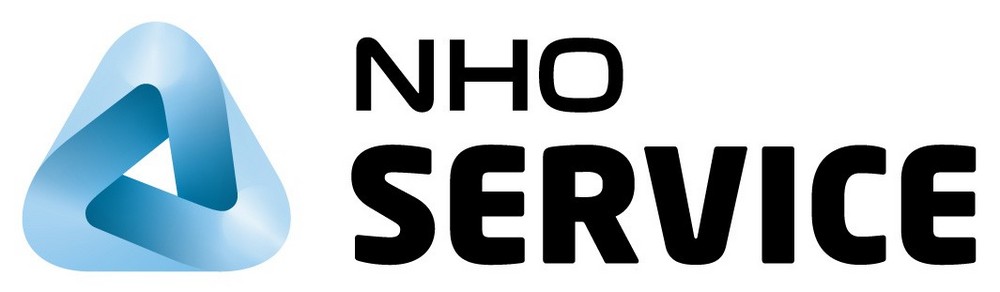 Dag Ekelberg, Næringspolitisk direktør NHO-Service
Klassekampen 02.03.2011
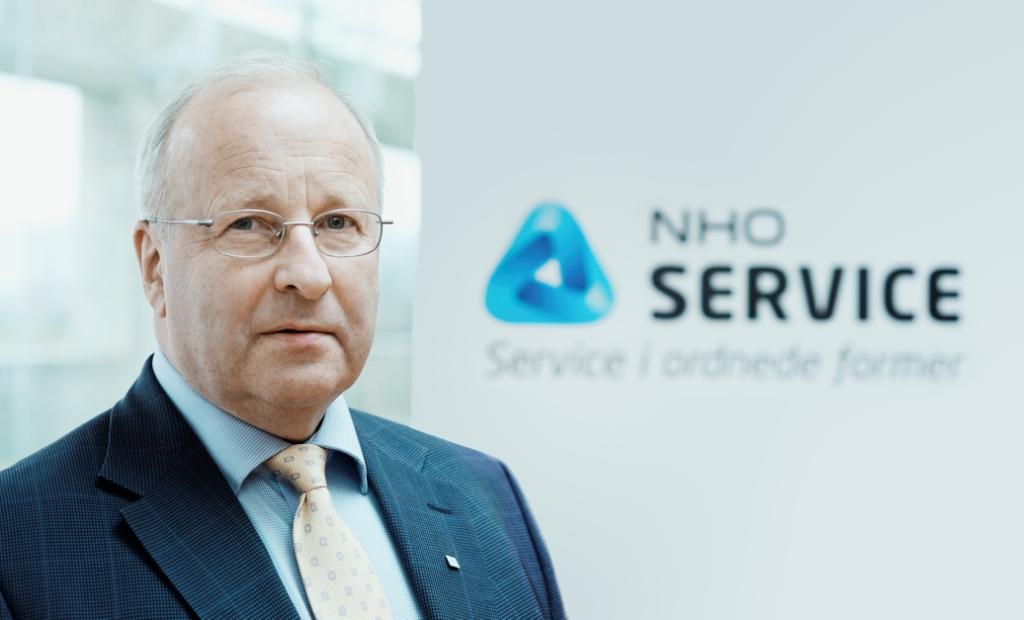 Petter Furulund, leder av NHO service,
- Små kommuner gjør det vanskelig å tjene penger på å drive velferdstjenester
Klassekampen 2/4-14
Robust
PROBLEM
LØSNING
MÅ-BØR-KAN?
”Samtidig er flertallet opptatt av at det skal være reell frivillighet for  de kommunene som deltar i sammenslåingsprosesser. Dersom  kommuner etter en helhetlig vurdering og etter å ha innhentet  synspunkter fra sine innbyggere konkluderer med at sammenslåing ikke er aktuelt på det nåværende tidspunkt, er dette en konklusjon flertallet mener må respekteres.
Kommunereform, vedtatt juni 2014
1. Hvor står vi?2. Hva vil vi?3. Hva gjør vi?
Veien videre:
•Fakta 
•Frivillighet 
•Folkeavstemning